Säkra din SSH / PGP nyckel
SSH / PGP ?
Lite historia
Införa WebSSO
Införa SSO för icke-web
Kika på tvåfaktors alternativ
Yubikey
Yubico OTP
OATH-HOTP
Static Password
Challenge-Response
Lite historia
Smartcards?
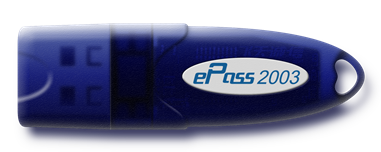 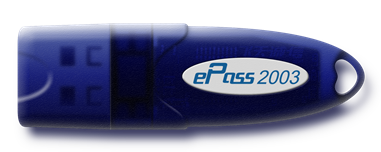 gnupg-pkcs11-scd
gpg-agent
gpg2
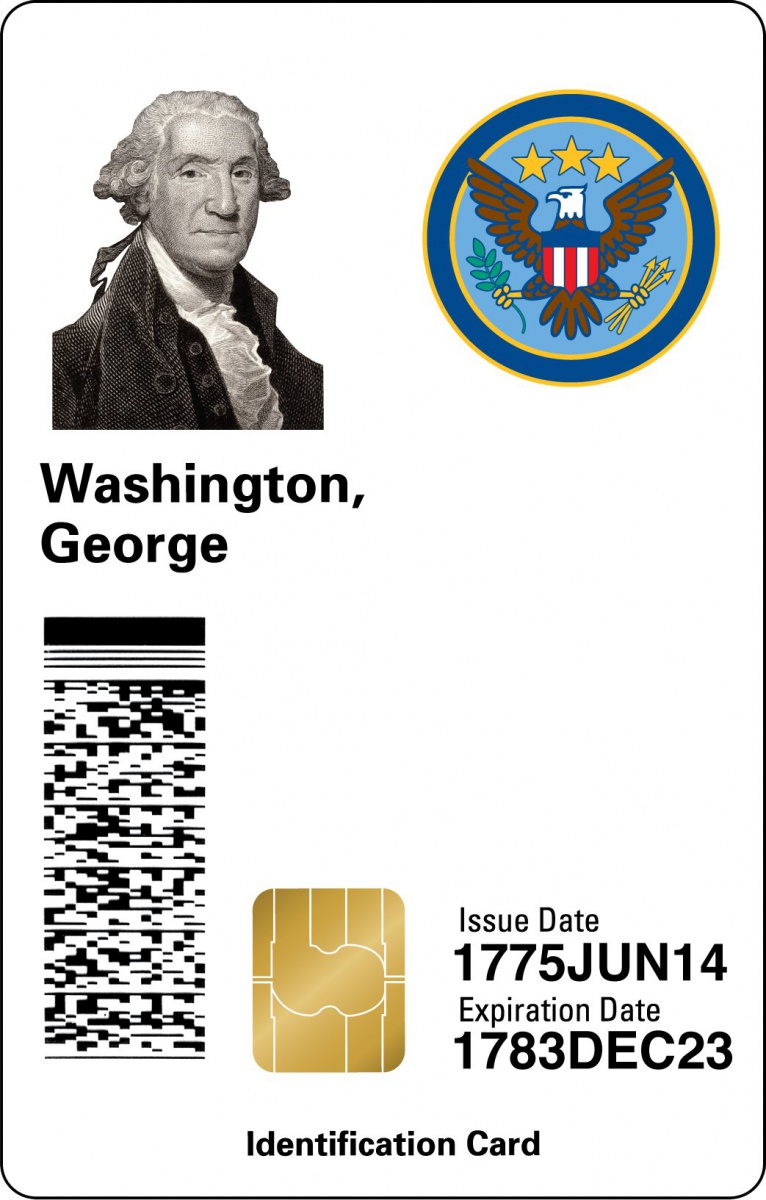 Yubikey NEO (nano)
Yubico OTP
OATH-HOTP
Static Password
Challenge-Response
OpenPGP card
PIV II card
U2F
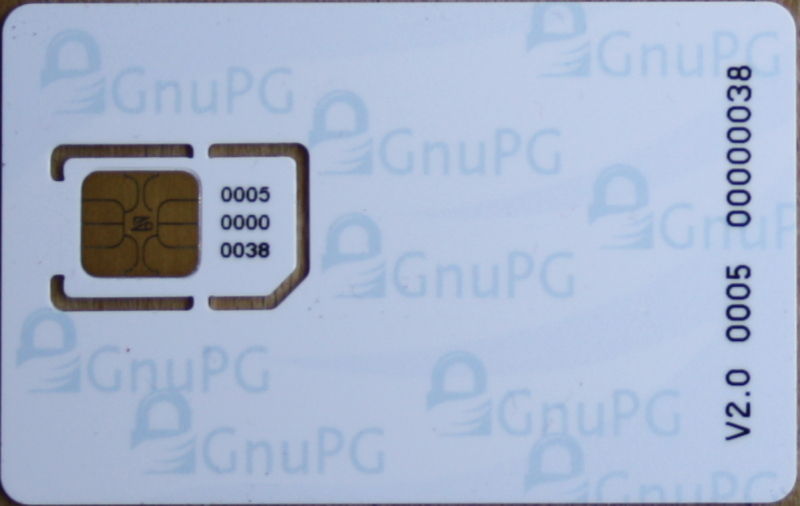 gpg-agent
gpg2
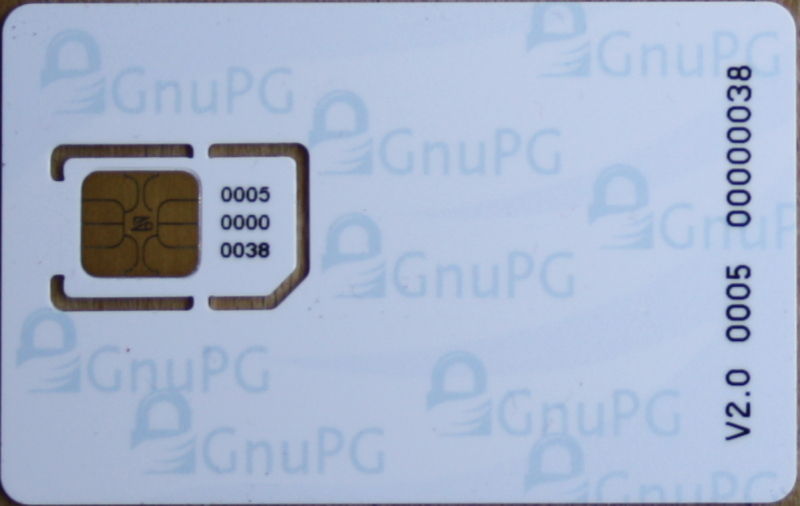 gpg-agent
ssh-agent
ssh
gpg2
pkcs11
ssh-agent
ssh
Forensic verktyg
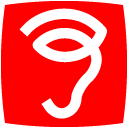 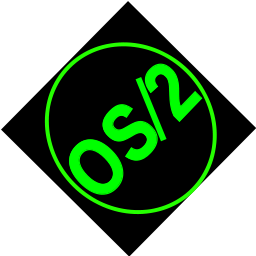 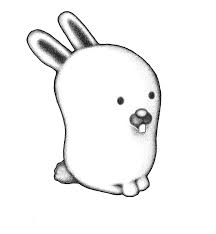 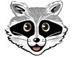 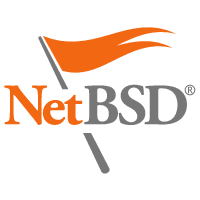 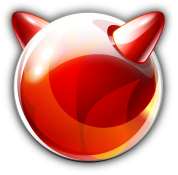 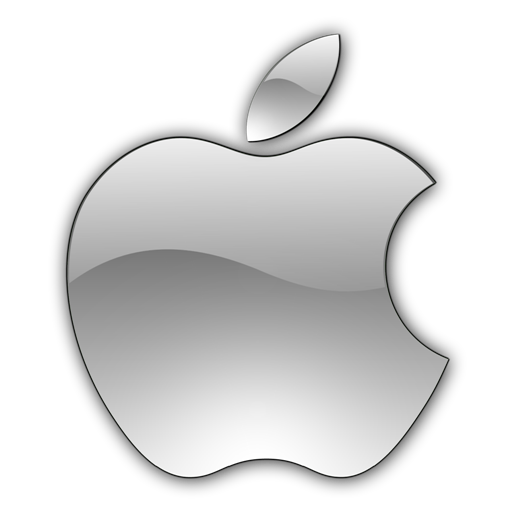 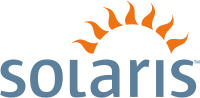 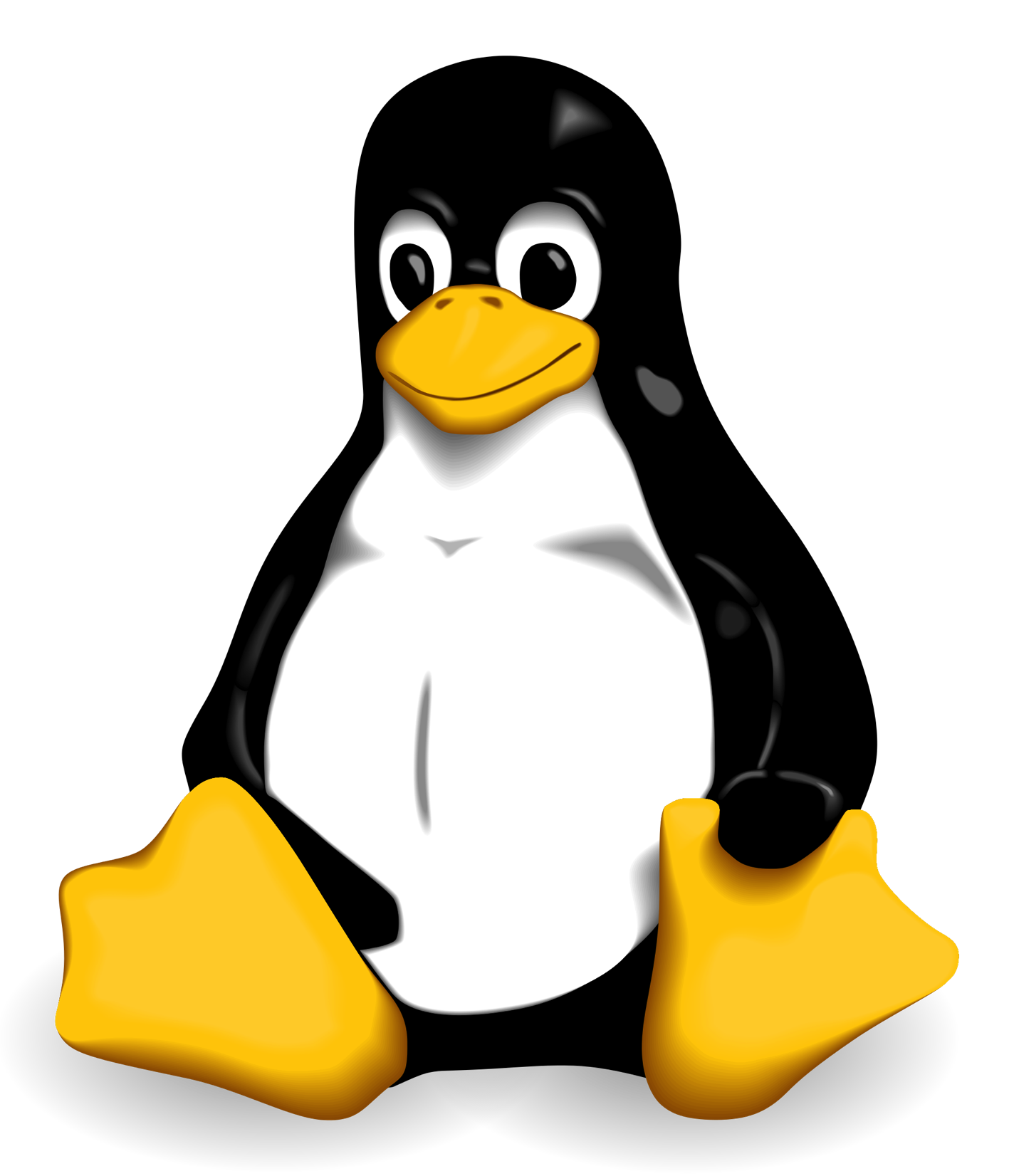 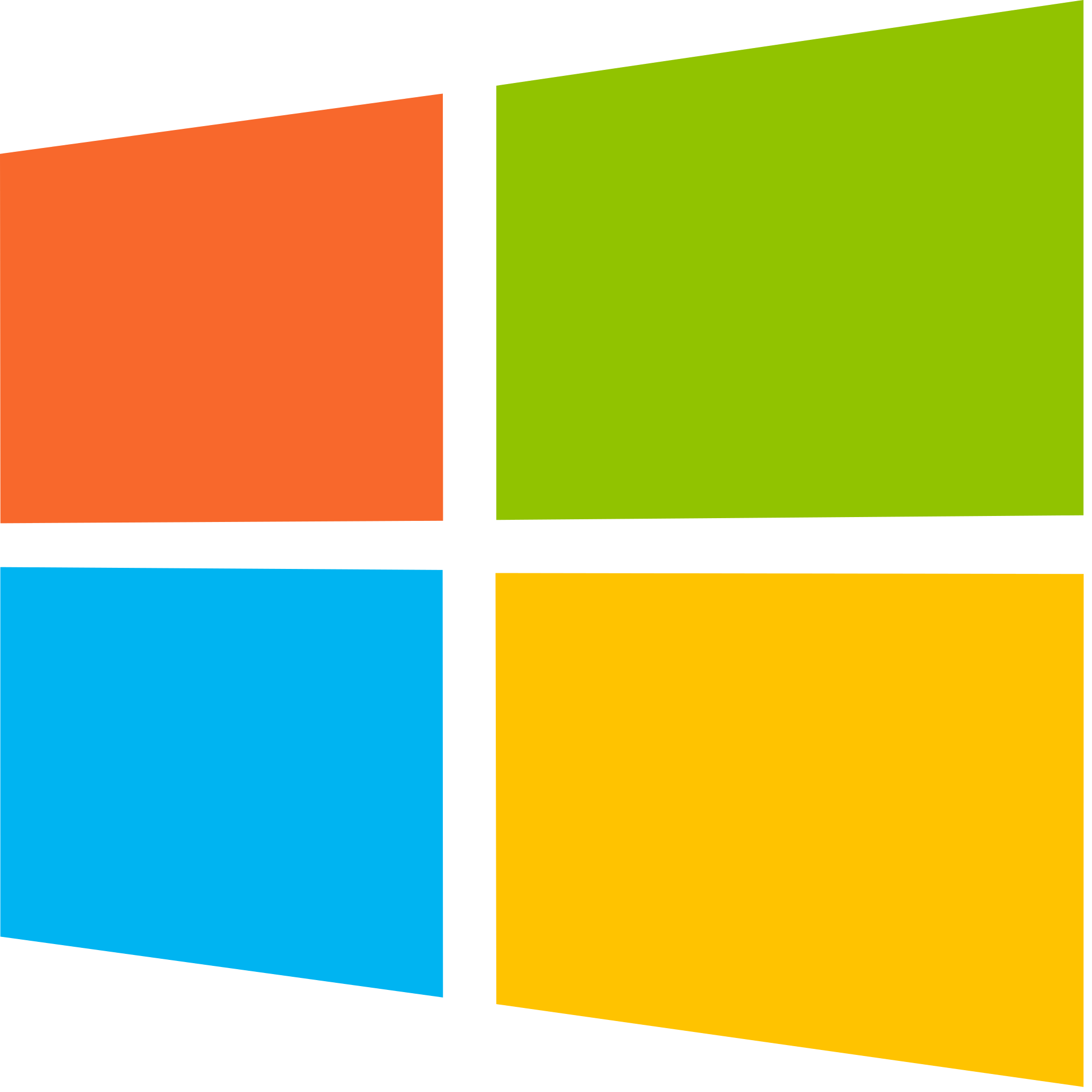 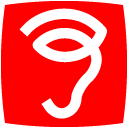 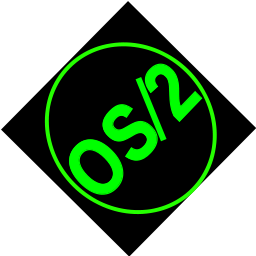 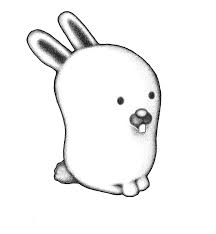 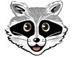 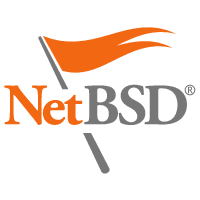 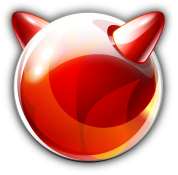 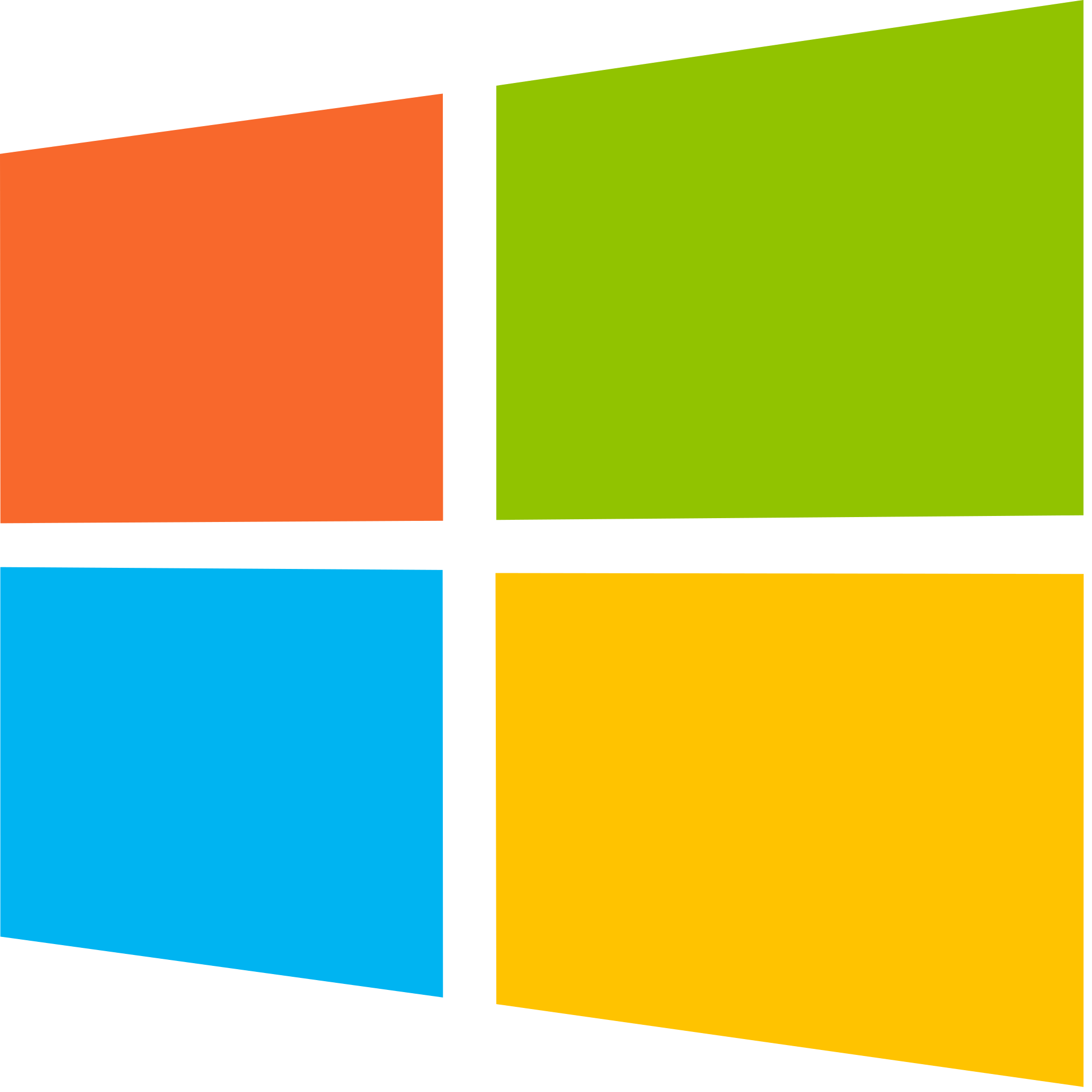 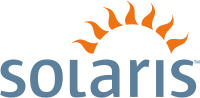 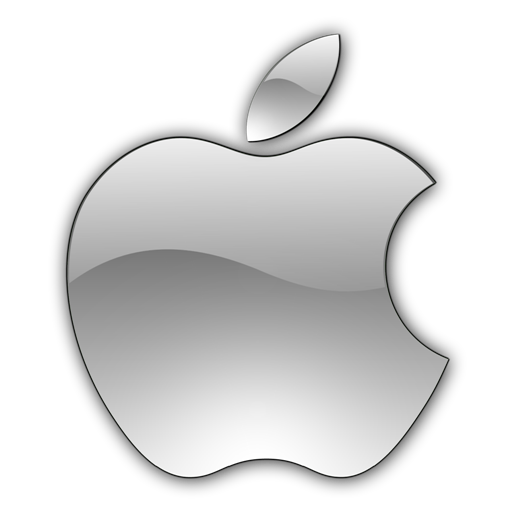 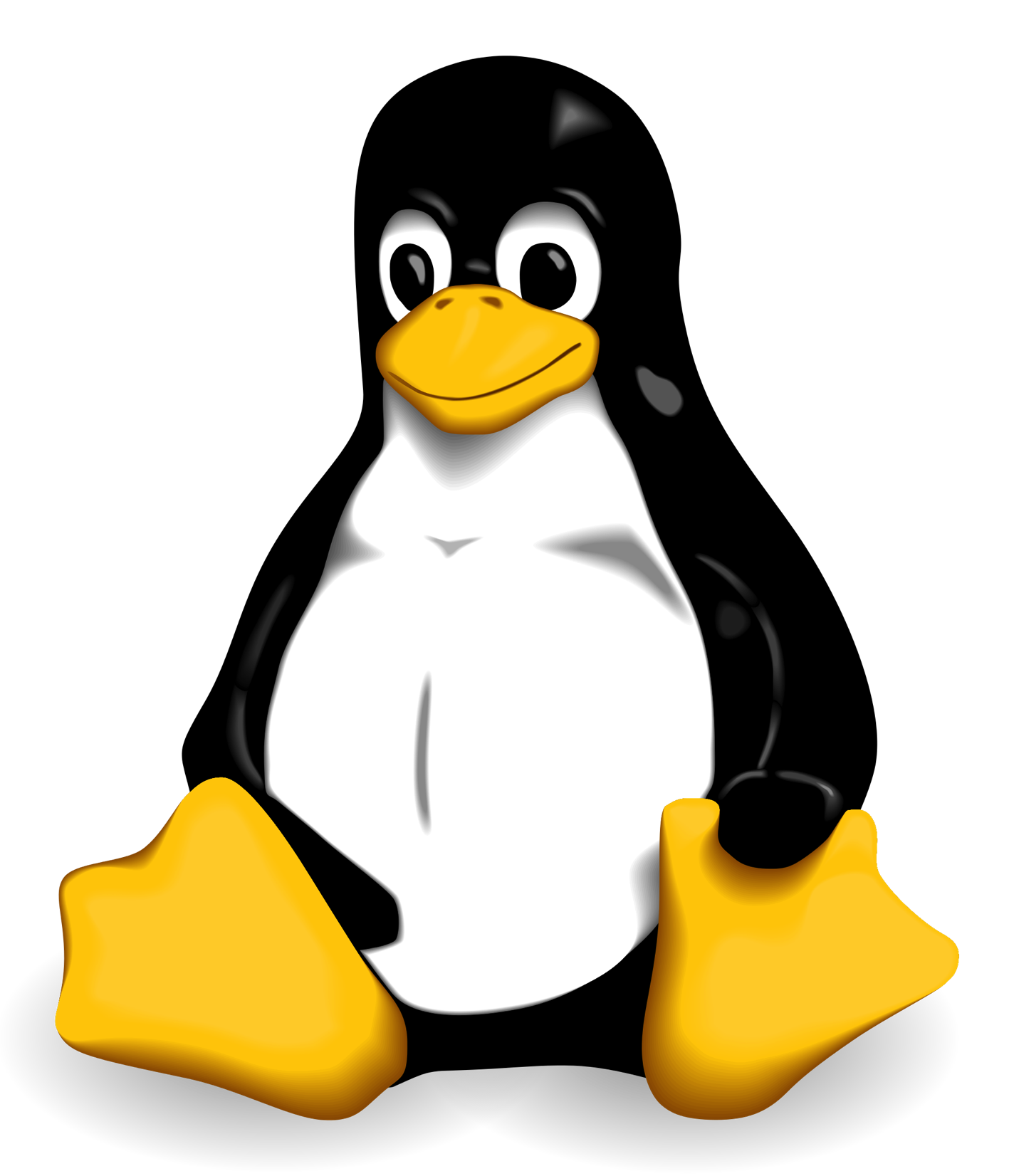 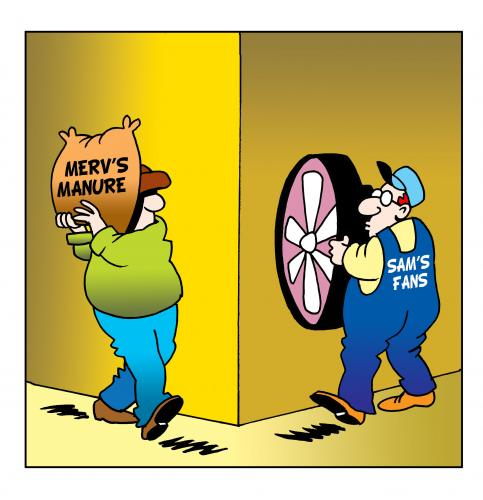 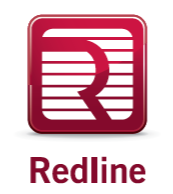 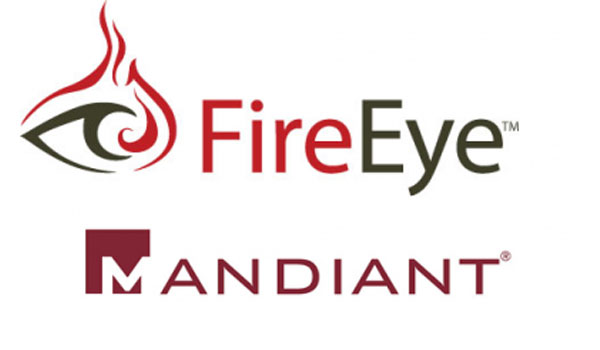 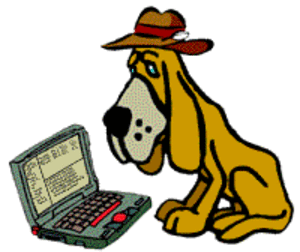 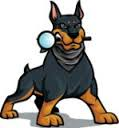 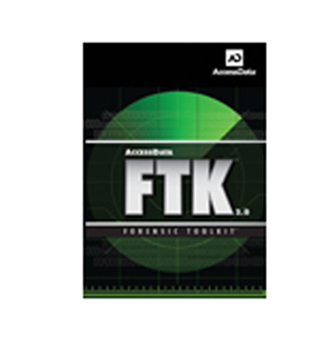 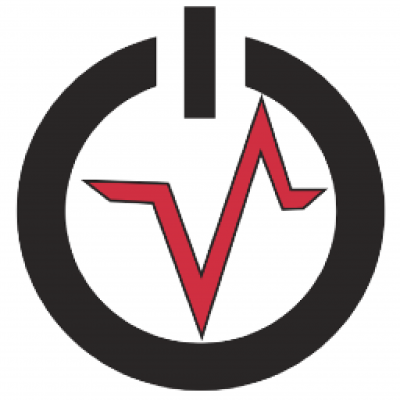 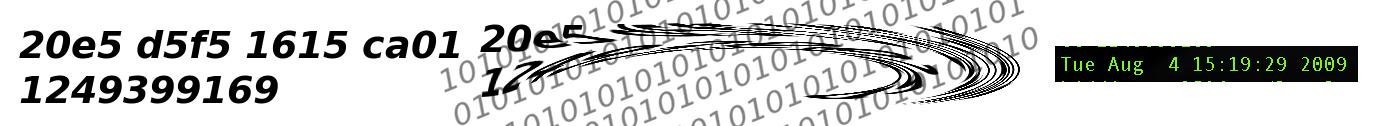 lsof, pstree,
strings etc.
log2timeline.pl
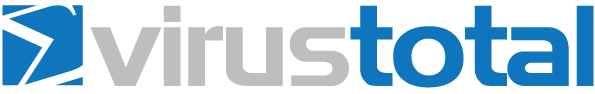 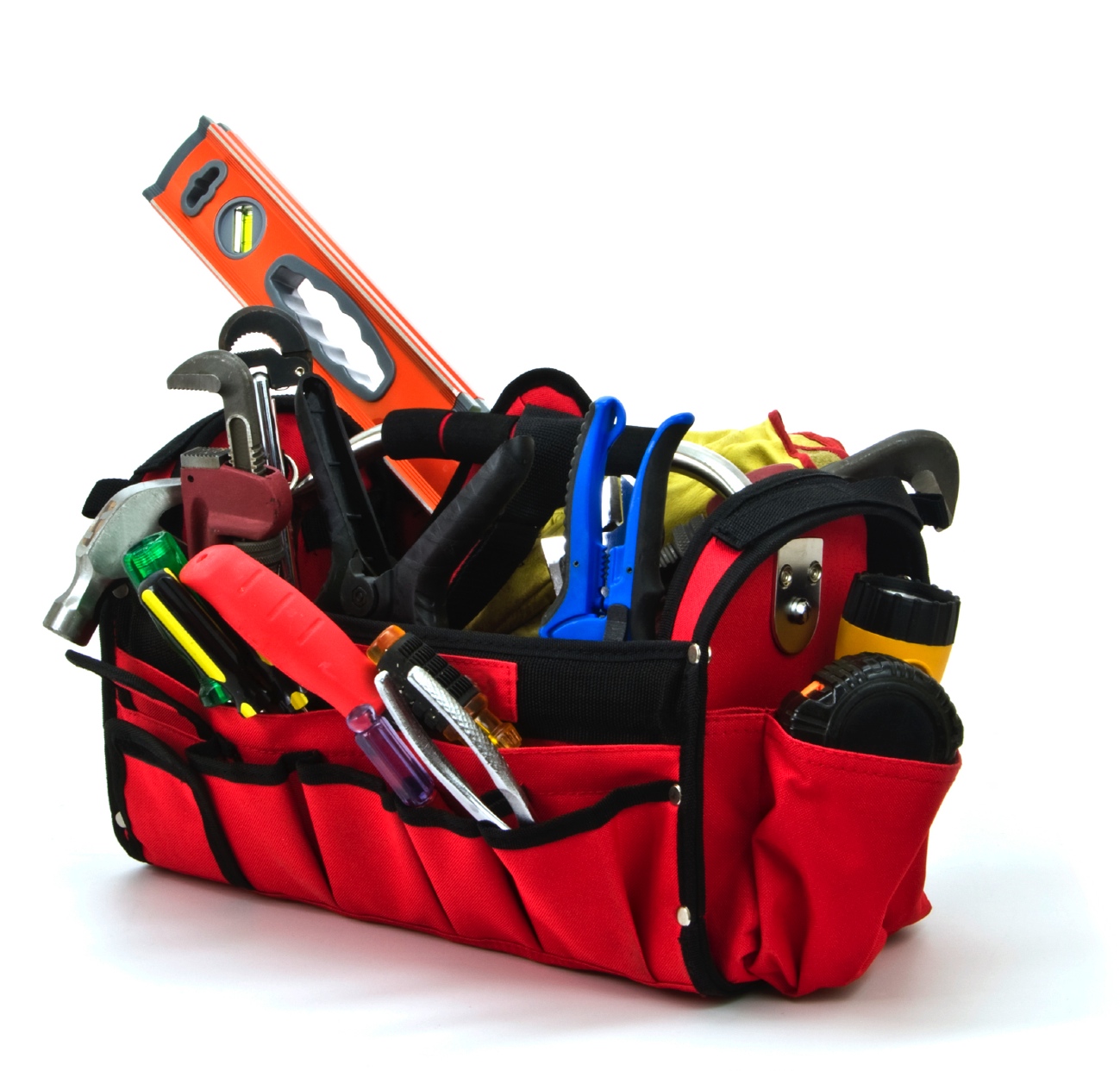 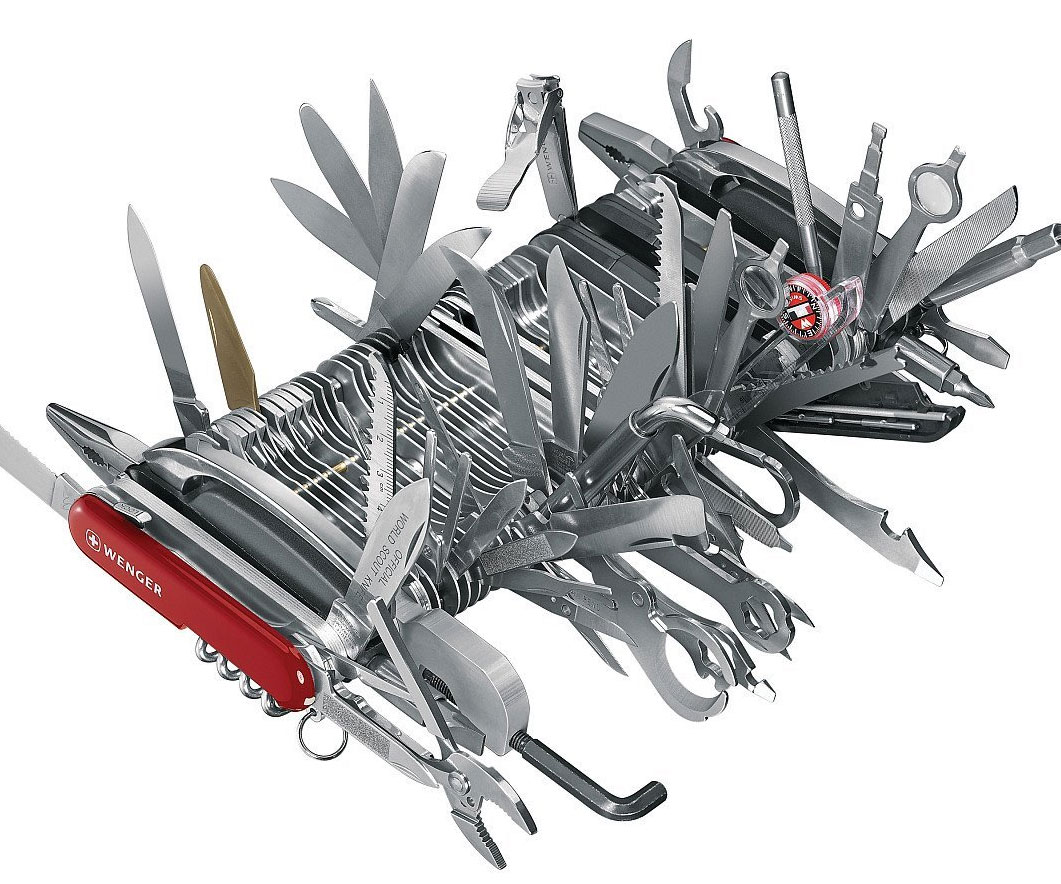 VS
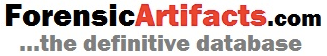 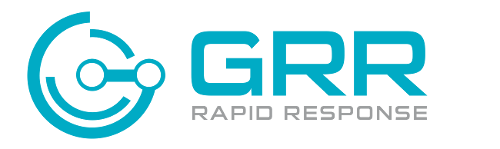 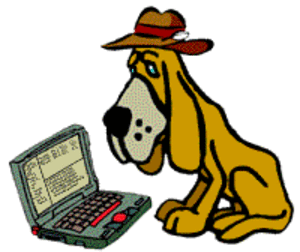 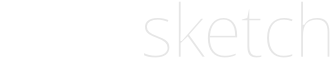 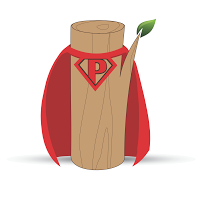 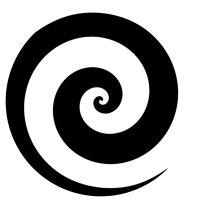 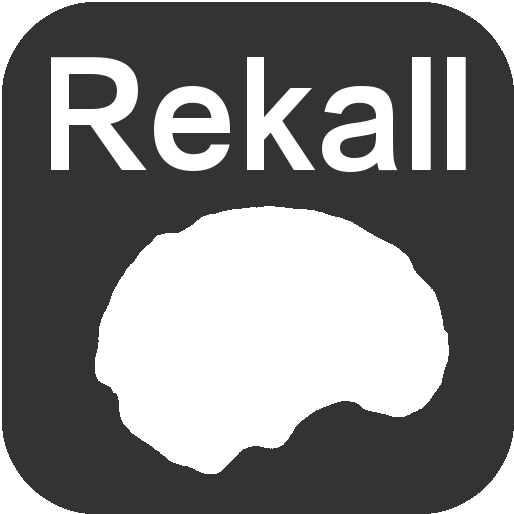 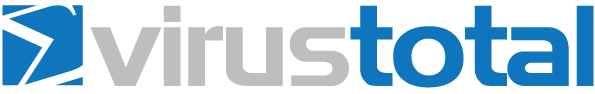 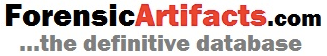 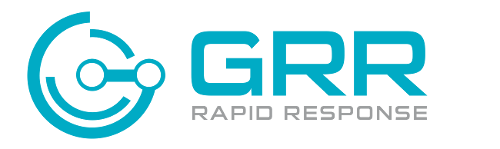 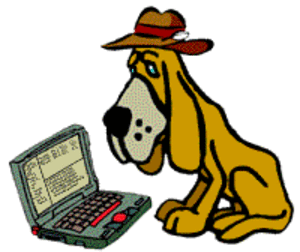 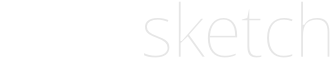 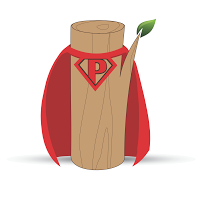 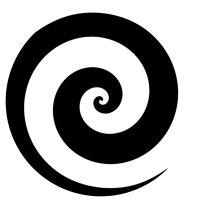 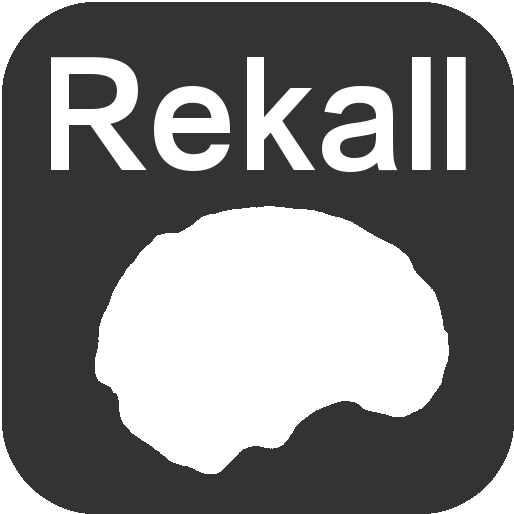 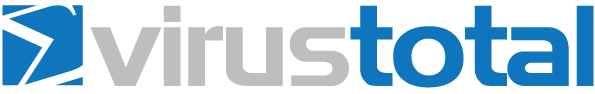 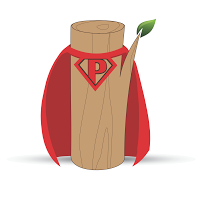 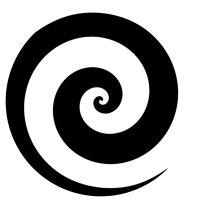 y
log2timeline.pl
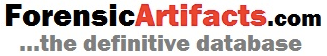 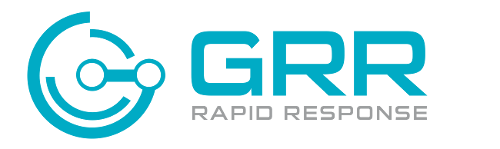 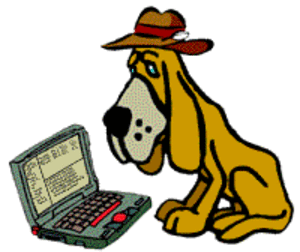 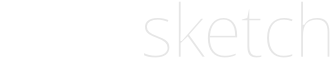 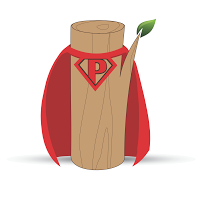 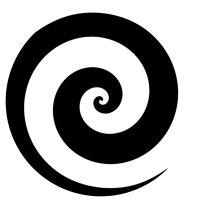 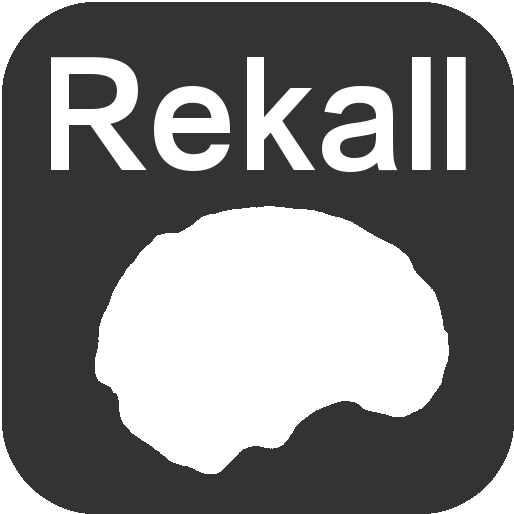 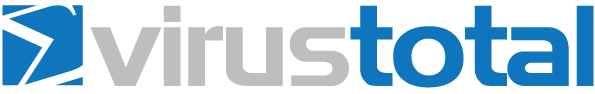 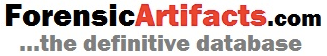 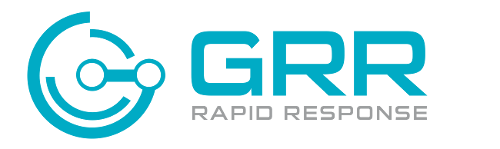 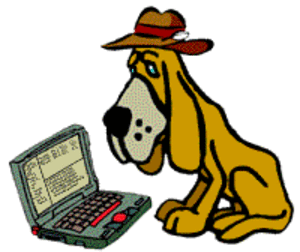 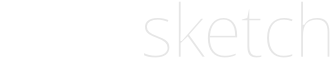 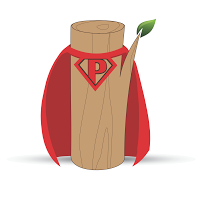 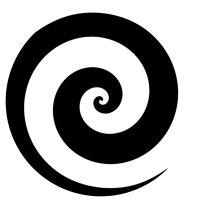 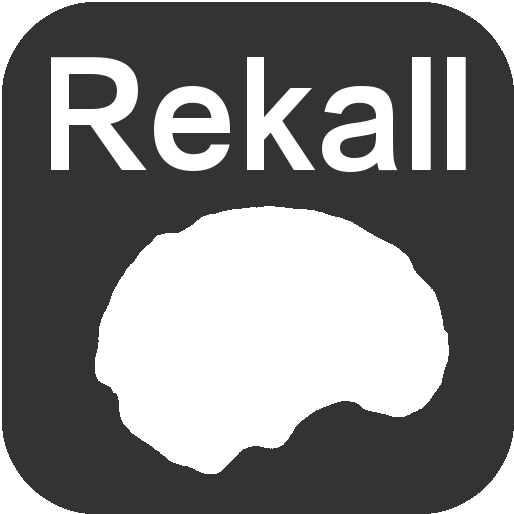 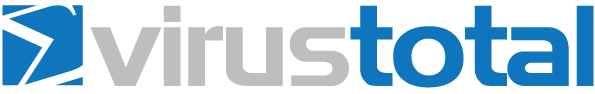 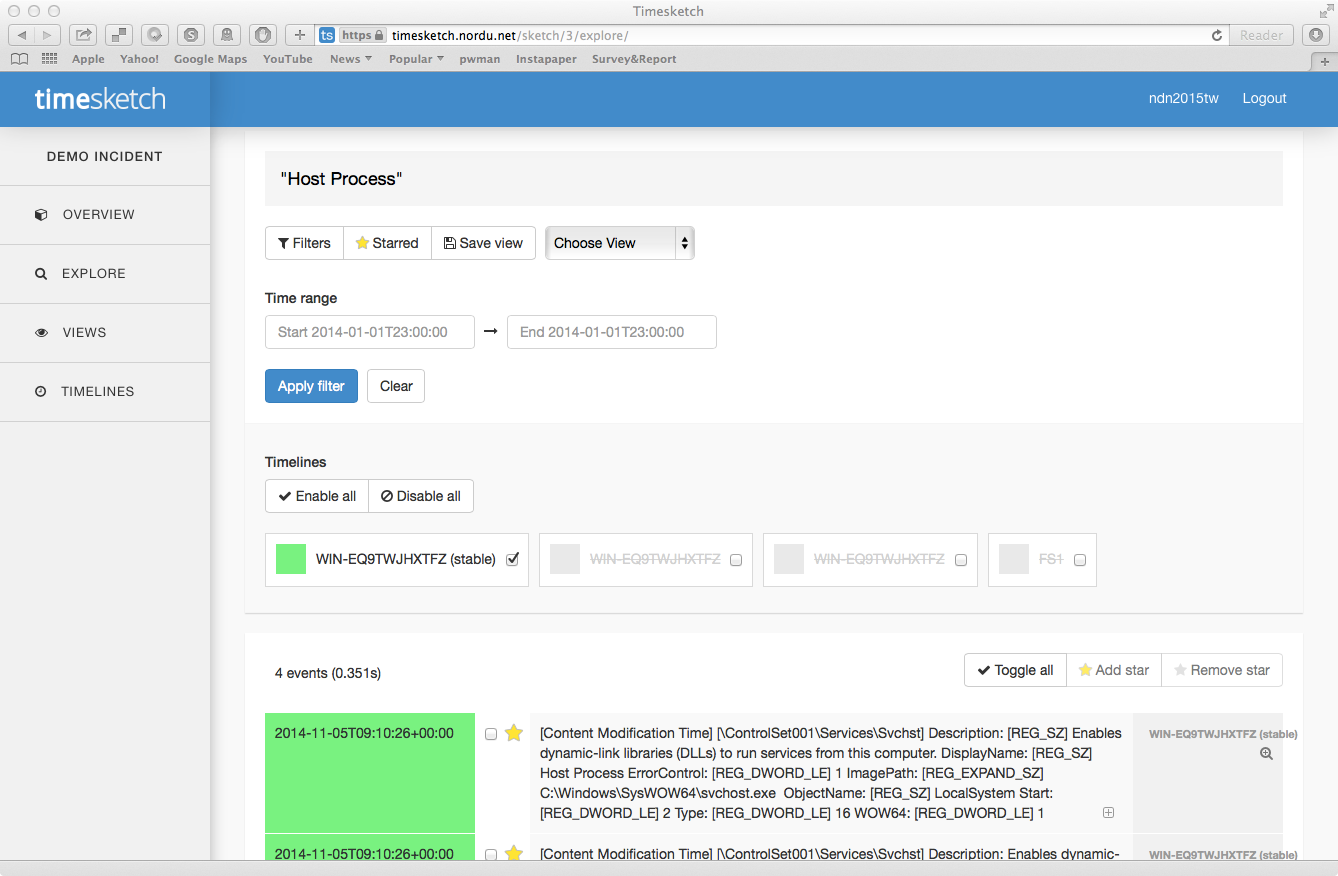 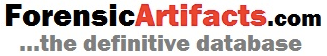 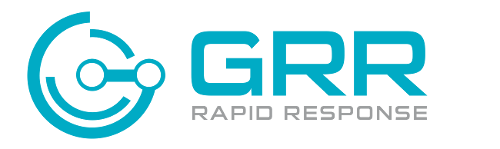 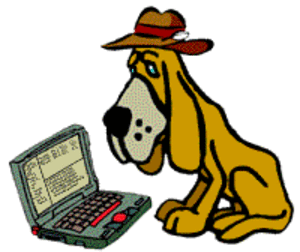 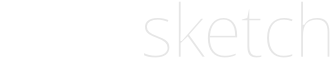 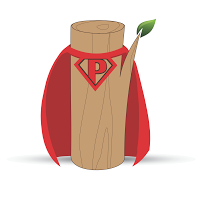 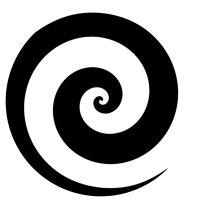 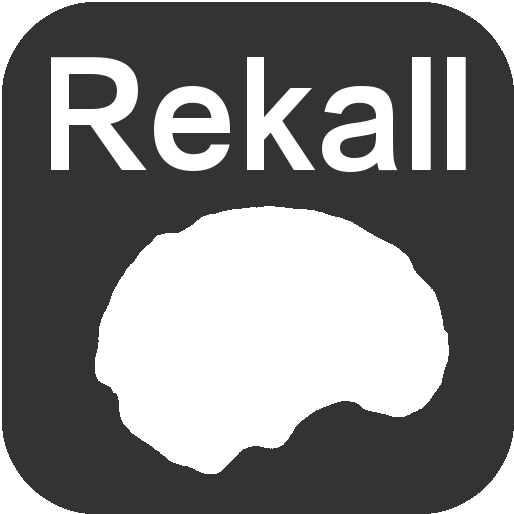 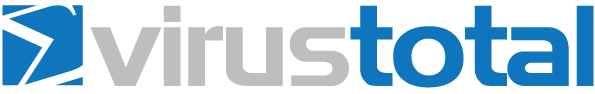 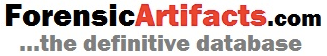 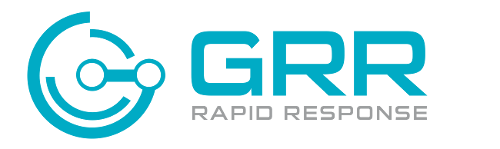 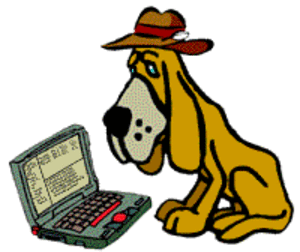 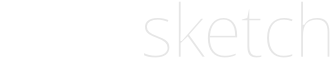 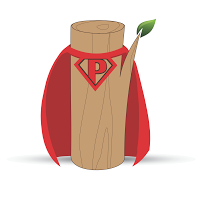 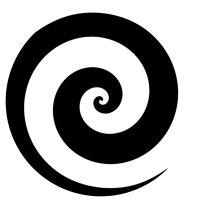 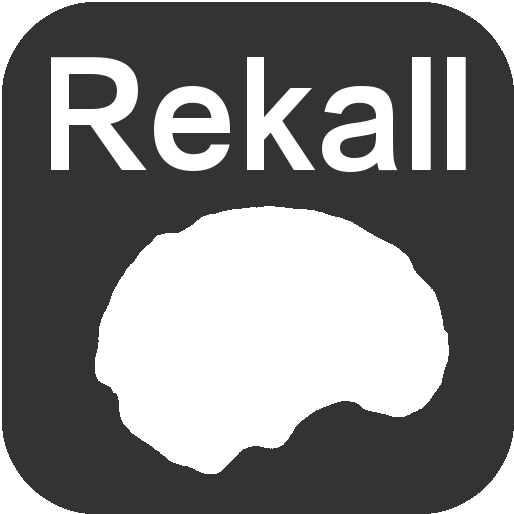 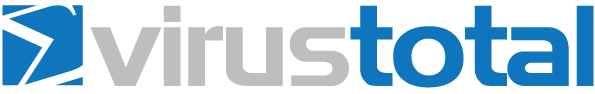 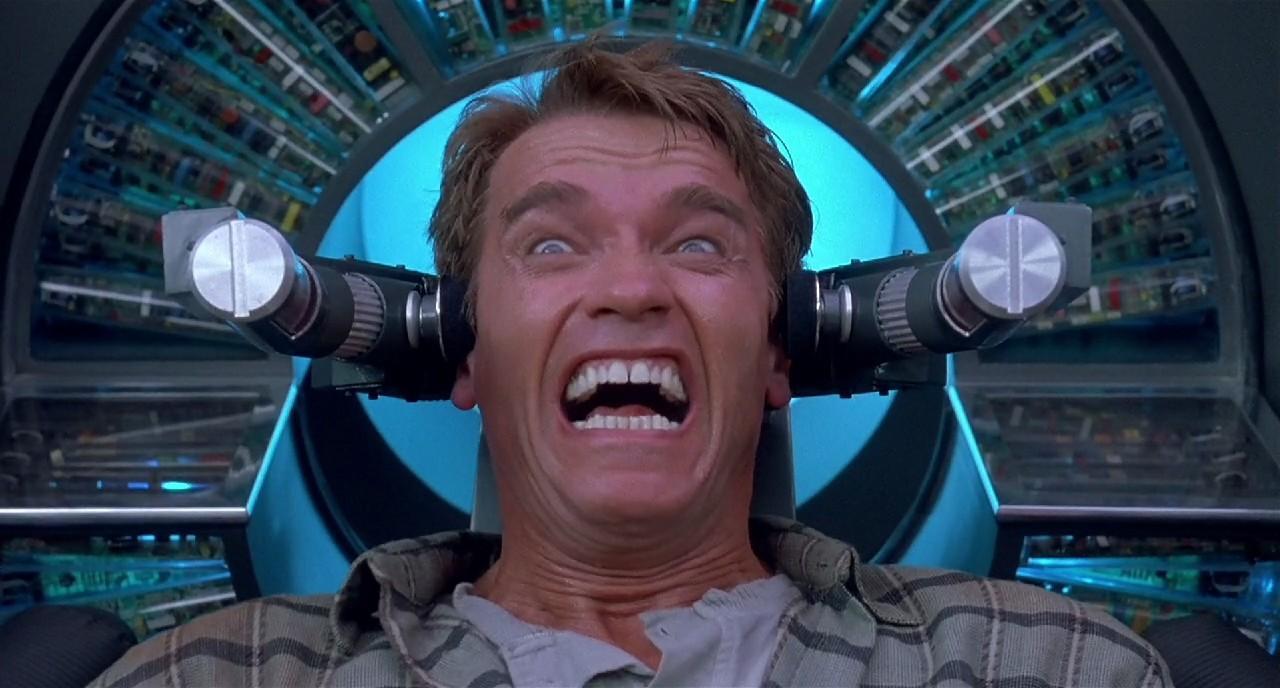 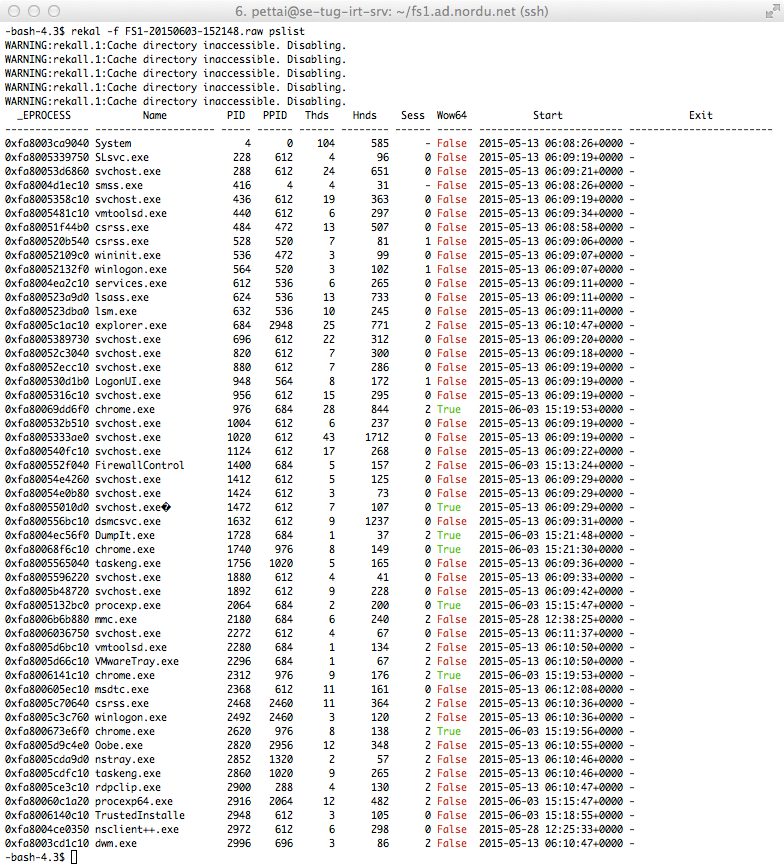 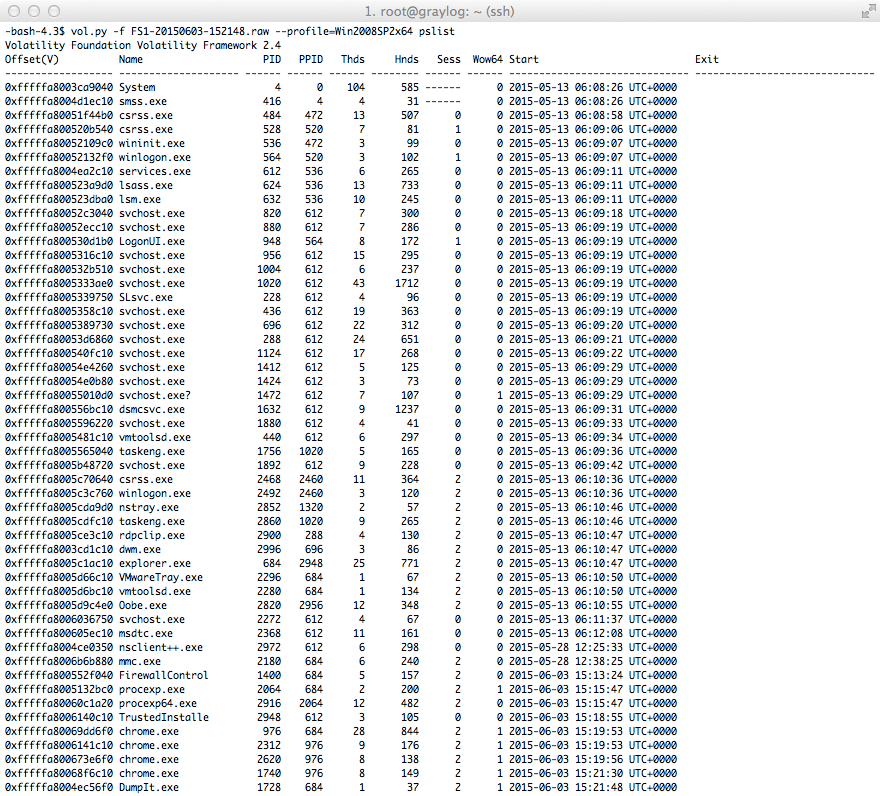 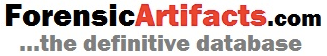 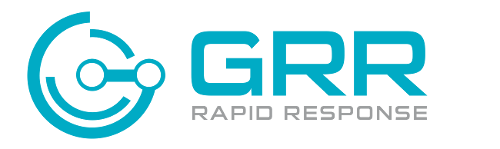 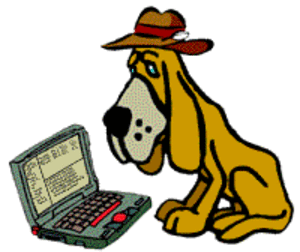 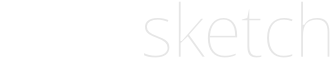 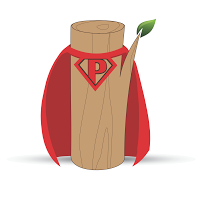 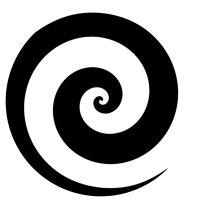 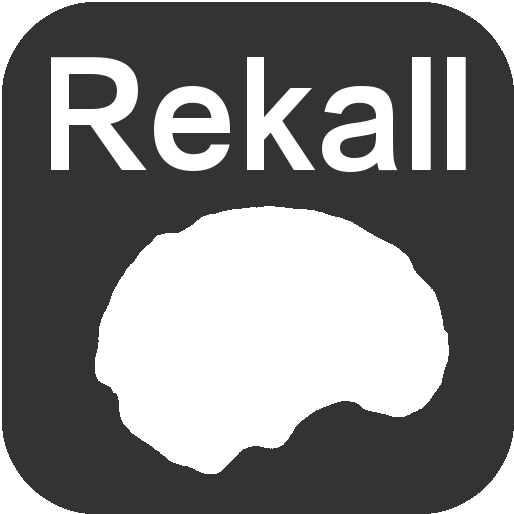 lsof, pstree,
strings etc.
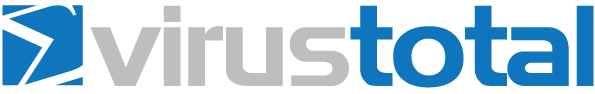 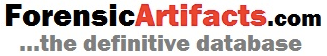 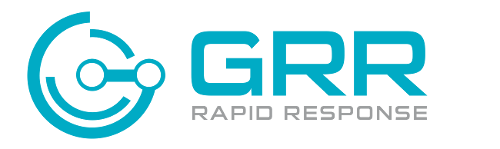 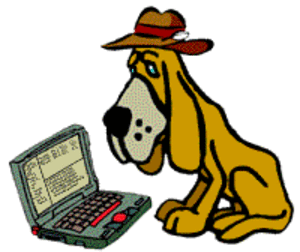 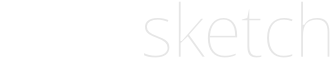 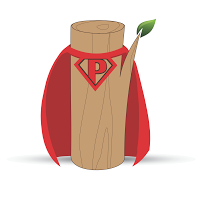 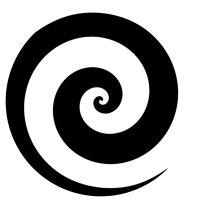 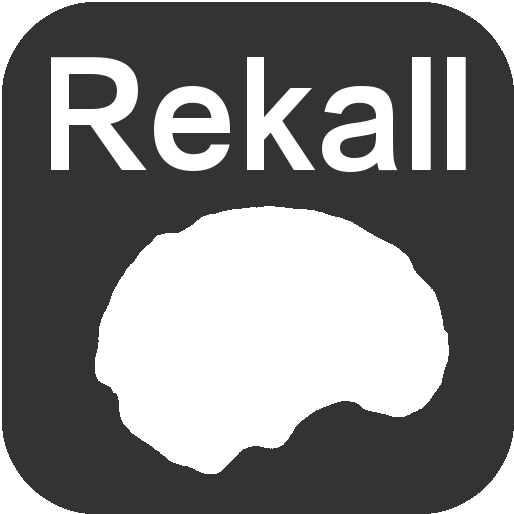 lsof, pstree,
strings etc.
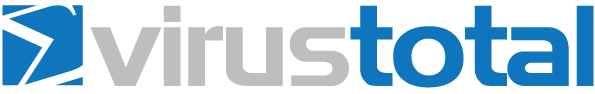